TEORI-TEORI BELAJAR
Dr. Putu Sudira, M.P.
putupanji@uny.ac.id – 08164222678 - 087838846696
http://staff.uny.ac.id/cari/staff?title=Putu+Sudira
Sek.Prodi PTK PPs  UNY, peneliti terbaik Hibah Disertasi 2011, lulusan cumlaude S2  TP PPs UGM – cumlaude S3 PTK PPS UNY; Kantor: Vocational and Technology Education Lantai II sayap   timur  Gedung Pascasarjana UNY
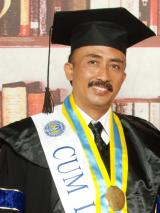 Dr.  Putu Sudira, M.P.  Prodi PTK PPs UNY
PEMBELAJARAN
Proses belajar mengajar yang didasarkan pada tujuan yang terencana.
Tujuan pembelajaran: kemampuan yang dimiliki peserta didik/kompetensi 
Komponen Pembelajaran: 
Tujuan SK, KD, Indikator 
Dengan apa Tujuan dicapai (masukan: siswa, guru, kurikulum, sar-pras, bahan
Dr.  Putu Sudira, M.P.  Prodi PTK PPs UNY
PEMBELAJARAN
Komponen Pembelajaran: 
Bagaimana Tujuan dicapai (Strategi, Metode, Taktik)
Dalam keadaan seperti apa Tujuan itu dicapai (seting)
Seberapa baik Tujuan itu dapat dicapai (Asesmen, kontrol).
Bagaimana memperbaiki (Remidi)
Dr.  Putu Sudira, M.P.  Prodi PTK PPs UNY
TEORI BELAJAR
BEHAVIORISME: Practice, Reinforcement, Punishment, Active Learning, Shaping, Modeling.
KOGNITIVISME: Discovery learning, Learner Centered, Meaningfullness, Prior Knowledge, Active Learning.
KONSTRUKTIVISME: Scaffolding, Zone of Proximal Development, Learning in Social Context.
Dr.  Putu Sudira, M.P.  Prodi PTK PPs UNY
TEORI BELAJAR BEHAVIORISTIK
Prinsip: Stimulus – Respon
Perubahan Perilaku disebabkan Rangsangan Eksternal
Pasif menunggu Ransangan Eksternal
Peserta didik  Kertas putih, Tabula Rasa: Penguatan positif atau negatif
Belajar itu  Perubahan Perilaku teramati, terukur, konkret
Dr.  Putu Sudira, M.P.  Prodi PTK PPs UNY
Pendidikan sebagai Dinamika Proses Individuasi
Identitas Diri
Transmisi &
Transformasi
kekuatan luar Lingkungan Budaya
THK
Stimulus - Respon
Anak dgn Budaya dasarnya unik
(Keinginan, kemauan,kemampuan)
KELUARGA
Masyarakat
sekolah
Proses Pembudayaan
”Children Learn from What They Live With”. Dorothy Low Nolte
Jika anak Anda banyak dicela maka,   Ia akan terbiasa menyalahkan orang lain.
Jika anak Anda banyak dimusuhi maka,  Ia akan terbiasa menentang dan mendendam.
Jika anak Anda banyak ditakut-takuti maka,  Ia akan selalu merasa cemas dan gelisah.
Jika anak Anda banyak dikasihani maka,  Ia akan terbiasa meratapi nasibnya.
Jika anak Anda selalu di olok-olok maka,  Ia akan menjadi rendah diri dan pemalu.
Jika anak Anda selalu dilingkupi oleh rasa iri maka, Ia akan terbiasa merasa bersalah.
Jika anak Anda selalu dibohongi maka,   Ia akan terbiasa hidup dalam kepalsuan.
Jika anak Anda terlalu banyak ditolong maka,  Ia akan terbiasa hidup tergantung pada orang lain.
Dr.  Putu Sudira, M.P.  Prodi PTK PPs UNY
”Children Learn from What They Live With”. Dorothy Low Nolte
Akan tetapi ...........
Jika anak Anda banyak diberi pengertian maka,  Ia akan terbiasa menjadi penyabar.
Jika anak Anda banyak diberi dorongan maka,  Ia akan terbiasa untuk percaya diri.
Jika anak Anda banyak dipuji maka,   Ia akan terbiasa untuk menghargai orang lain.
Jika anak Anda selalu diterima oleh lingkungannya maka, Ia akan terbiasa menyayangi dan mengasihi.
Jika anak Anda tidak banyak dipersalahkan maka, Ia akan bangga menjadi dirinya sendiri.
Jika anak Anda banyak mendapatkan pengakuan maka, Ia akan dengan pasti menetapkan tujuan hidupnya.
Jika anak Anda diperlakukan dengan jujur maka, Ia akan terbiasa untuk berbuat benar.
Jika anak Anda diasuh dengan tidak berat sebelah maka, Ia akan terbiasa untuk berbuat adil.
Jika anak Anda mengenyam rasa aman dirumah maka, Ia akan terbiasa untuk mempercayai orang disekitarnya.
Jika anak Anda banyak diberi kesempatan maka, Ia akan menjadi anak yang berani berekspresi dan kreatif.
Jika anak Anda banyak diberi kepercayaan maka, Ia akan menjadi anak yang mandiri.
Jika anak banyak mendapatkan cinta kasih maka, Ia akan menjadi orang yang peduli dan penuh empati.
Dr.  Putu Sudira, M.P.  Prodi PTK PPs UNY
”Children Learn from What They Live With”. Dorothy Low Nolte
Batapa Indahnya dunia ini....
Wahai para orang tua di manapun Anda berada.....
Sesungguhnya kitalah yang menentukan akan menjadi seperti apa wajah dunia ini melalui anak-anak kita tercinta....
http://home-ananta.blogspot.com/2008/05/anak-belajar-dari-lingkungan.html
Dr.  Putu Sudira, M.P.  Prodi PTK PPs UNY
TEORI BELAJAR BEHAVIORISTIK
John Locke: anak lahir tidak memiliki warna Mental; Pengalaman   perilaku, pengetahuan, keepribadian, temperamen.
Edward Lee Thorndike: Belajar peristiwa terbentuknya asosiasi-asosiasi stimulus-respon. Teori Connectionism: eksperimen Trial-Error: Ciri  Aktivitas, respons berbagai situasi, eliminasi respons salah, kemajuan reaksi pencapaian tujuan
Dr.  Putu Sudira, M.P.  Prodi PTK PPs UNY
TEORI BELAJAR BEHAVIORISTIK
Edward Lee Thorndike: Hukum Kesiapan (law of Readiness); Hukum Latihan: kemampaun fungsi berlatih; Hukum Akibat: menyenangkan memperkuat; tidak menyenangkan  memperlemah
Dr.  Putu Sudira, M.P.  Prodi PTK PPs UNY
TEORI BELAJAR BEHAVIORISTIK
Ivan Petrovich Pavlov: Teori Pelaziman Klasik: Individu dapat dikendalikan dengan cara mengganti Stimulus Alami dengan Stimulus yang tepat dan sesuai dengan harapan respon yang diinginkan.
Ada syarat-syarat yang harus dipenuhi untuk membangun reaksi dari Stimulus.
Dr.  Putu Sudira, M.P.  Prodi PTK PPs UNY
TEORI BELAJAR BEHAVIORISTIK
Skinner: hadiah dan hukuman merupakan faktor penting dalam belajar. 
Operant conditioning: proses penguatan perilaku  pengulangan atau menghilang 
Prinsip: Hasil segera diberitahukan kepada siswa, salah dibetulkan, benar diberi penguat; Proses mengikuti irama siswa; mementngkan aktivitas sendiri; Hadiah untuk anak berprestasi.
Dr.  Putu Sudira, M.P.  Prodi PTK PPs UNY
TEORI BELAJAR BEHAVIORISTIK
Bandura: Konsep Belajar sosial (Social Learning): Pentingnya proses mengamati dan meniru perilaku, sikap, emosi orang lain; 
Interaksi tingkah laku timbal balik perilaku kognitif dengan lingkungannya.
Perhatian, pengingatan, produksi motorik, motivasi.
Dr.  Putu Sudira, M.P.  Prodi PTK PPs UNY
TEORI BELAJAR BEHAVIORISTIK
PERTANYAAN:
DALAM PEMBELAJARAN  APA, DIMANA, BAGAIMANA MENERAPKAN TEORI BEHAVIRISTIK?
Dr.  Putu Sudira, M.P.  Prodi PTK PPs UNY
TEORI KOGNITIVISME
KOTAK HITAM pikiran harus dibuka dan dipahami.
Peserta didik  Prosesor informasi
Pemrosesan Informasi: Masukan  Proses  Hasil
Dr.  Putu Sudira, M.P.  Prodi PTK PPs UNY
TEORI KOGNITIVISME
MERRILL: Component Display Theory (CDT); Reigeluth: Teori Elaborasi; Gagne, Briggs, Bruner: Teori konstruktivisme Kognitif; Schank: teori Skrip; Scandura: Teori Structural Learning.
Dr.  Putu Sudira, M.P.  Prodi PTK PPs UNY
TEORI KOGNITIVISME
Information Processing Theory (Jerome Bruner):
Belajar  proses sosial yang aktif
Siswa membangun ide-ide atau konsep baru berdasarkan pengetahuan yang didapat.
Siswa memilih informasi, membuat hipotesis, keputusan berdasarkan pengalaman dalam mentalnya.
Dr.  Putu Sudira, M.P.  Prodi PTK PPs UNY
TEORI KOGNITIVISME
Information Processing Theory (Jerome Bruner):
Organisasi struktur kognitif, skema dan model mental, makna terorganisir, penyerapan pengalaman.
Jika Organisasi dan fasilitasi belajar itu tepat seseorang diusia berapapun bisa Belajar.
Dr.  Putu Sudira, M.P.  Prodi PTK PPs UNY
TEORI KOGNITIVISME
Information Processing Theory (Jerome Bruner):
Tiga cara manusia menafsir dunia: 
(1) enactive (action-based); 
(2) Ikon (image-based); 
(3) Simbolis (linguage-based).
Dr.  Putu Sudira, M.P.  Prodi PTK PPs UNY
TEORI KOGNITIVISME
Component Display  Theory (Merrill):
Pembelajaran  Seri tampilan (Display) dari komponen-komponen pembelajaran yang berdiri sendiri.
Strategi pembelajaran  susunan atau urutan komponen-komponen beajar untuk mencapai hasil belajar tertentu.
Dr.  Putu Sudira, M.P.  Prodi PTK PPs UNY
TEORI KOGNITIVISME
Elaboration Theory (Reigeluth):
Kontent pemelajaran harus diorganisasikan secara tertib dari yang sederhana sampai ke yang kompleks.
Perlu pengintegrasian konteks
Dr.  Putu Sudira, M.P.  Prodi PTK PPs UNY
TEORI KOGNITIVISME
Elaboration Theory (Reigeluth):
1. Urutan pembelajaran dibuat se holistik mungkin untuk memunpuk makna dan motivasi.
2. siswa dapat membuat urutan keputusaan dan ruang-ruang dirinya sendiri selama belajar.
3. mempercepat perkembangan proses belajar siswa.
Disain koheren
Dr.  Putu Sudira, M.P.  Prodi PTK PPs UNY
TEORI KOGNITIVISME
Elaboration Theory (Reigeluth):
Digunakan jika banyak konsep terkait hars dipelajari.
Ada banyak prinsip yang harus dipelajari
Tugas yang dipelajari kompleks
Dr.  Putu Sudira, M.P.  Prodi PTK PPs UNY
TEORI KOGNITIVISME
Elaboration Theory (Reigeluth):
REKOMENADASI: Konsep, Prinsip, Tugas sederhana harus diajarkan terlebih dahulu baru selanjutnya mengarah ke yang lebih inklusif, rnci, dan rumit.
Dr.  Putu Sudira, M.P.  Prodi PTK PPs UNY
TEORI KOGNITIVISME
Elaboration Theory (Reigeluth):
Mengajarkan prinsip, prosedur, informasi, ketrampilan berpikir tingkat tinggi.
Pembelajaran dibuat berurutan dari sederhana ke kompleks
Urutan sesuai kebutuhan siswa, 
Sederhanakan konsep-konsep yang komplek.
Dr.  Putu Sudira, M.P.  Prodi PTK PPs UNY
TEORI KOGNITIVISME
Learning by Doing Theory (Roger Schank):
Inovasi mandiri berdasarkan pengetahuan yang telah dimiliki.
Membutuhkan tenaga dan pengelolaan yang berujung pada biaya.
Cenderung tidak efisien
Tepat untuk pembelajaran ketrampilan
Dr.  Putu Sudira, M.P.  Prodi PTK PPs UNY
TEORI KOGNITIVISME
Structure Learning Theory (Scandura):
Masalah dan struktur yang harus dikelatahui siswa
Masalah sebagai komponen dasar/atom yang harus dipelajari siswa sebagai ranah kompetensi
Dr.  Putu Sudira, M.P.  Prodi PTK PPs UNY
Teori Nativisme
anak-anak yang lahir ke dunia sudah memiliki pembawaan atau bakatnya 
 keberhasilan pendidikan anak ditentukan oleh anak itu sendiri. 
menekankan kemampuan dalam diri anak
Dr.  Putu Sudira, M.P.  Prodi PTK PPs UNY
Teori Konvergensi
seseorang terlahir dengan pembawaan baik dan juga pembawaan buruk. 
menggabungkan antara pembawaan sejak lahir dan lingkungannya yang menyebabkan anak mendapatkan pengalaman.
Dr.  Putu Sudira, M.P.  Prodi PTK PPs UNY
Teori Naturalisme
setiap anak yang baru lahir pada hakikatnya memiliki pembawaan baik, namun pembawaan baik itu dapat berubah sebaliknya karena dipengaruhi oleh lingkungan. 
dikenal sebagai aliran Negativisme .
Dr.  Putu Sudira, M.P.  Prodi PTK PPs UNY
Teori Kognitivisme
seseorang mempersepsi lingkungannya dalam tahapan-tahapan perkembangan, saat seseorang memperoleh cara baru dalam merepresentasikan informasi secara mental. 
membangun kemampuan kognitif kita melalui tindakan yang termotivasi bersama lingkungan
Dr.  Putu Sudira, M.P.  Prodi PTK PPs UNY
Teori Konstruktivisme
mengkondisikan siswa untuk melakukan proses aktif membangun konsep baru, pengertian baru, dan pengetahuan baru berdasarkan data. 
mengorganisasi pengalaman menjadi pengetahuan yang bermakna.
kebebasan berpikir yang bersifat eklektik.
Dr.  Putu Sudira, M.P.  Prodi PTK PPs UNY
Teori Humanistik
tujuan belajar adalah untuk memanusiakan manusia. 
proses belajar dianggap berhasil jika si pelajar memahami lingkungannya dan dirinya sendiri. 
Siswa dalam proses belajarnya harus berusaha agar lambat laun ia mampu mencapai aktualisasi diri dengan sebaik-baiknya. 
masing-masing individu untuk mengenal diri mereka sendiri sebagai manusia yang unik
Dr.  Putu Sudira, M.P.  Prodi PTK PPs UNY
Teori Behaviorisme
Pengalaman dan pemeliharaan akan membentuk perilaku mereka.
mengutamakan unsur-unsur dan bagian kecil, bersifat mekanistis, menekankan peranan lingkungan, mementingkan pembentukan reaksi atau respon, menekankan pentingnya latihan,mementingkan mekanisme hasil belajar,mementingkan peranan kemampuan dan hasil belajar yang diperoleh adalah munculnya perilaku yang diinginkan.
Dr.  Putu Sudira, M.P.  Prodi PTK PPs UNY
TerimakasihBelajar, Berkarya, Melayani Orang Lain Budayanya orang Hidup Panji Sudira
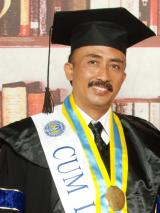 Dr.  Putu Sudira, M.P.  Prodi PTK PPs UNY